Careers in Human Resources
Dr. Michele Paludi, Dr. Gary Stroud, Matthew Baird, Dr. Robert Kortbowi, Dr. Herb Sherman, and Dr. Judy Mannings
1
[Speaker Notes: Michele will welcome attendees]
HR CAREERS
This webinar is designed for informational purposes only and does not constitute legal advice.  Any action or inaction by the viewer based on the information provided is done without guarantee of its accuracy or suitability for a particular purpose.
2
[Speaker Notes: MICHELE]
AGENDA
Welcome and Introductions
Notes of Appreciation
Overview of HR Careers
Responsibilities of Human Resources Departments 
General Summary
Discussion
3
[Speaker Notes: MICHELE INTRODUCES MATT; MATT READS AGENDA]
MEET THE EXPERT PANEL
GARY STROUD
HERBERT SHERMAN
JUDY MANNINGS
ROBERT KORTBAWI
MATTHEW BAIRD
4
[Speaker Notes: MICHELE INTRODUCES EACH PANEL MEMBER; PANEL MEMBER BRIEFLY DESCRIBES THEIR EXPERTISE/courses]
CREDIBLE ACTIVISTS WHO BUILD RELATIONSHIPS OF TRUST
CAPABILITY BUILDERS WHO DEFINE, AUDIT AND CREATE ORGANIZATION CAPABILITIES
CHANGE CHAMPIONS WHO INITIATE AND SUSTAIN CHANGE
HR INNOVATORS AND INTEGRATORS WHO LOOK FOR NEW WAYS TO DO HR PRACTICES
TECHNOLOGY PROPONENTS WHO USE TECHNOLOGY FOR EFFICIENCY TO CONNECT EMPLOYEES
STRATEGIC PARTNERS WHO UNDERSTAND EVOLVING BUSINESS CONTEXTS
SHRM COMPETENCIES
5
[Speaker Notes: MICHELE]
RESEARCH FINDINGS
WHEN HR PROFESIONALS DEMONSTRATE ALL COMPETENCIES, THEY ARE PERCEIVED AS EFFECTIVE AND AS IMPACTING BUSINESS PERFORMANCE.
6
[Speaker Notes: JUDY]
IMPORTANCE OF COMPETENCIES
PROMOTE TRANSPARENCY
IMPROVE WAYS ORGANIZATION RECRUITS, SELECTS AND DEVELOPS EMPLOYEES
ENCOURAGE ENGAGEMENT
ENCOURAGE ABIDING BY ETHICS CODE
SUPPORT ORGANIZATIONAL CHANGE
ENCOURAGE EMPLOYEES TO TAKE MORE OWNERSHIP FOR THEIR CAREER DEVELOPMENT
INTEGRATE HR PROCESSES
EVALUATE AND REWARD SKILLS AND PERFORMANCE, NOT PERSONALITIES AND NETWORK CONNECTIONS
7
[Speaker Notes: GARY]
MAJOR FUNCTIONS OF HR
RECRUITMENT & SELECTION
TRAINING & DEVELOPMENT
MOTIVATION
	PERFORMANCE APPRAISALS
	REWARDS & COMPENSATION
MAINTENANCE
	LABOR RELATIONS
	COMMUNICATIONS
	DISCIPLINE	
	HEALTH AND SAFETY
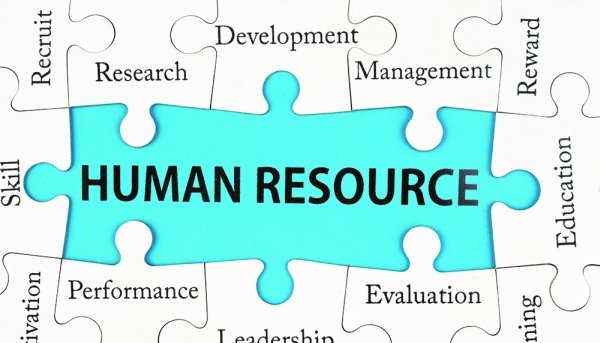 8
[Speaker Notes: GARY]
HR GENERALISTS VS. SPECIALISTS
HR professionals take one of two career paths:
 HR Generalist
 HR Specialist
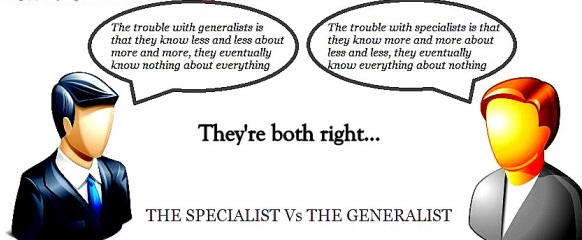 9
[Speaker Notes: HERB]
HR SPECIALISTS
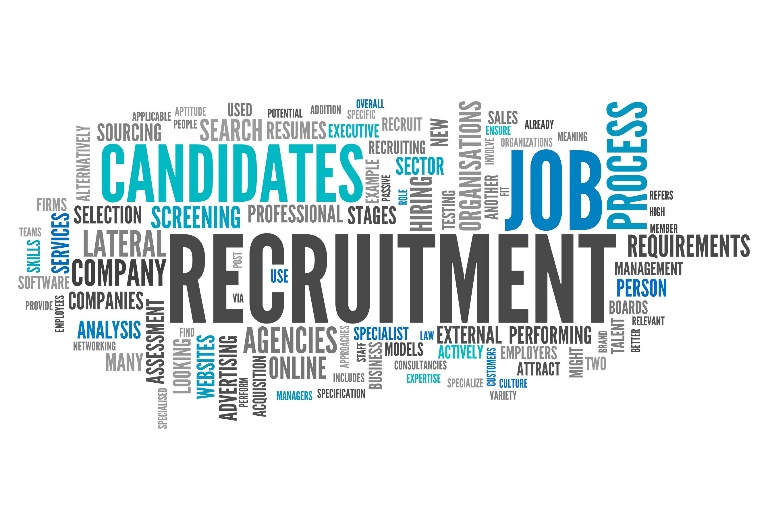 DEVELOPS EXPERTISE IN A SPECIFIC HR FUNCTION

		RECRUITERS
		TRAINERS
		EEO			  
		ETHICS
10
[Speaker Notes: HERB]
HR GENERALISTS
PERFORMS ALL HR FUNCTIONS FOR AN ORGANIZATION
RESPONSIBLE FOR DAY-TO-DAY MANAGEMENT OF HR OPERATIONS
OFTEN THE FIRST POINT CONTACT FOR EMPLOYEES FOR HR ISSUES
HAVE EXPERTISE IN SPECIALTY AREAS; ASSISTS SPECIALISTS WITH THEIR WORK
11
[Speaker Notes: HERB]
RESPONSIBILITIES OF GENERALISTS
Recruiting and Selection Logistics
Organizational and Space Planning
Performance Appraisals Logistics
Federal and State Compliance
New Employee Onboarding Logistics 
Review of and Updating Employee Handbook
Communications with Employees
Employee Relations
HR Analytics
Refer Disputes and Violations to HR Director of VP; Usually Not Responsible for Resolving Complaints Alone
Secures and Aligns Employees to Help the Organization Achieve its Strategic Objectives
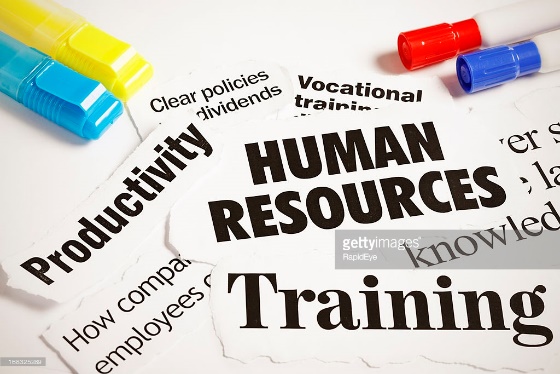 12
[Speaker Notes: HERB]
A DAY IN THE LIFE OF AN HR GENERALIST
Typical Day for HR Generalist*


7:30      Meet senior leader to review short-term business goals8:00      Discuss employee termination issue with attorney 9:00      Review staffing activity with marketing department10:00    Draft communication materials for structure changes11:00    Review proposed promotion with compensation12:00    Conduct lunch interview with job candidate1:00      Attend HR meeting with other generalists2:00      Attend HRIS meeting to review employee self-service features3:00      Collect information to support arbitration hearings4:00      Present changes in benefits package to logistics department5:00      Facilitate a consensus meeting regarding a job candidate
*http://www.siop.org/tip/April10/04martin.aspx
13
[Speaker Notes: JUDY]
RECOMMENDED EXPERTISE
BA/BS IN Human Resources Management or related discipline OR Certificate in HR
Expertise in HR policies and procedures 
Strong knowledge of recruitment and selection
Understanding of HR best practices and current legislation
Critical thinking and problem-solving skills 
High level of professionalism and discretion 
Familiarity with HRIS
Strong written and oral communication skills
Professional Certification is often advised.
14
[Speaker Notes: BOB]
JOB OUTLOOK PER BUREAU OF LABOR STATISTICS
Employment of human resources managers is projected to grow 9 percent from 2016 to 2026.
15
[Speaker Notes: BOB]
EXAMPLE:  HR SPECIALIST IN TRAINING
Conduct needs assessment for training issues: anonymous survey; focus group
Identify appropriate training andragogy, e.g., cases, videos with discussions, web-based
Develop, organize, facilitate and evaluate training programs
Assist employees in improving existing skills
Develop and facilitate onboarding training 
Evaluate training effectiveness:  administer organizational culture climate survey
Modify training programs
Develop and facilitate interactive, multimedia presentations
Modify training content and andragogy annually
Continue to be updated on federal and state law, research on training
16
[Speaker Notes: BOB]
EMPLOYMENT OF SPECIALISTS
Employment of HR specialists is projected to grow 7% from 2016 to 2026

*HR specialists will be hired to deal with complex employment laws and healthcare coverage options
17
[Speaker Notes: BOB]
▪ BA/BS degree in HR or a related field 
▪ Master’s degree in HR or an MBA with an HR concentration
▪Expertise in HR policies and procedures 
▪Strong knowledge of specialty area, e.g., training, recruiting
▪Understanding of HR best practices and current legislation
▪Critical thinking and problem-solving skills
▪High level of professionalism and discretion 
▪Familiarity with HRIS
▪Strong written and oral communication skills
EXPERTISE RECOMMENDED
18
[Speaker Notes: BOB]
SPECIALISTS
MOST COMMON SPECIALITES ARE:

	RECRUITMENT &      	SELECTION
	BENEFITS ADMINISTRATION
	COMPENSATION
	TRAINING
19
[Speaker Notes: JUDY]
SCENARIO PLANNING
NOT ABOUT PREDICTING THE ABSOLUTE FUTURE!
GOAL IS TO ENABLE HIGHER QUALITY THINKING AMONG HR PROFESSIONALS BY SUPPORTING ONGOING MONITORING OF THE CHANGING DYNAMICS IN THE HR EXTERNAL ENVIRONMENT.
TRACKING CONTINUITIES AND DISCONTINUITIES SO LEADERES CAN IDENTIFY TRENDS AHEAD OF COMPETITORS
DEVELP CREDIBLE SCENARIOS
IDENTIFY SUCCESS FACTORS OR COMPETENCIES FOR YOUR COMPANY TO FLOURISH
HR AND ADMINISTRATORS MUST FOCUS RESOURCES ON DEVELOPING COMPETENCIES
CREATIVITY NEEDED TO IMPLEMENT STRATEGIC WORKFORCE PLANNING WITH REDUCED RESOURCES AND PERSONNEL
20
[Speaker Notes: GARY]
GOALS OF SCENARIO PLANNINGPER SHRM
Anticipation of key opportunities and threats 
Strategic alignment with the business units involved in key HR decisions
Strategic lens for identifying innovative, winning strategies 
Early warning capability to sense and respond to important weak signals in the environment 
Improved strategic decision outcomes with less overall risk.
21
[Speaker Notes: GARY]
SAMPLE STRATEGIES FOR HR FUNCTIONS
RECRUITMENT AND SELECTION
RECRUITING GRADUATES 
RETIREES
CROSS FUNCTIONAL TRAINING OF EMPLOYEES
TRAINING AND DEVELOPMENT
CROSS FUNCTIONAL TRAINING
RETHINK TRAINING PEDAGOGY (USE POST TRAINING EVALUATIONS FROM PREVIOUS YEAR)
22
[Speaker Notes: JUDY]
SAMPLE STRATEGIES FOR HR FUNCTIONS
MOTIVATION
USE VALID, RELIABLE, BIAS FREE PERFORMANCE APPRAISALS
MAINTENANCE
MORE FREQUENT COMMUNICATIONS
EAP AND WELLNESS CENTERS
EFFECTIVE DISCIPLINE NOTICES
23
[Speaker Notes: JUDY]
CAREERS IN HR
LET’S HEAR FROM HR PROFESSIONALS!

Dr. Gary Stroud, Matthew Baird, Dr. Robert Kortbowi, Dr. Herb Sherman, and Dr. Judy Mannings
24
[Speaker Notes: MICHELE WILL INTRODUCE EACH PANELIST; PANELIST DISCUSSES CAREERS WITH AN HR FOCUS]
COURSESATEXCELSIORCOLLEGE
COURSES FOR HR SPECIALISTS AND GENERALISTS

ALIGNMENT WITH SHRM COMPETENCIES

NEW INTERDISCIPLINARY COURSE
25
[Speaker Notes: MICHELE; PANELISTS ADD TO MICHELE’S COMMENTS]
PROFESSIONAL ORGANIZATIONS
SHRM
HUMAN RESOURCES CERTIFICATION INSTITUTE
ASSOCIATION FOR TALENT DEVELOPMENT
26
[Speaker Notes: GARY]
JOINING STUDENT CHAPTER OF SHRM
ELIGIBILITY
EVENTS
INFORMATION ABOUT SCHOLARSHIPS
MEMBERSHIP FEES FOR SHRM MEMBERS
27
[Speaker Notes: MATT AND MICHELE]
QUESTIONS
LET'S TALK!
28
[Speaker Notes: MICHELE WILL FIRST INTRODUCE TAMMY FROM CAREER SERVICES WHO WILL DISCUSS HER ROLE AT EXCELSIOR]
THANK YOU
Michele Paludi, Ph.D.
Senior Faculty Program Director
School of Graduate Studies
Excelsior College
7 Columbia Circle
Albany, New York 12203
mpaludi@excelsior.edu
29
[Speaker Notes: MICHELE]